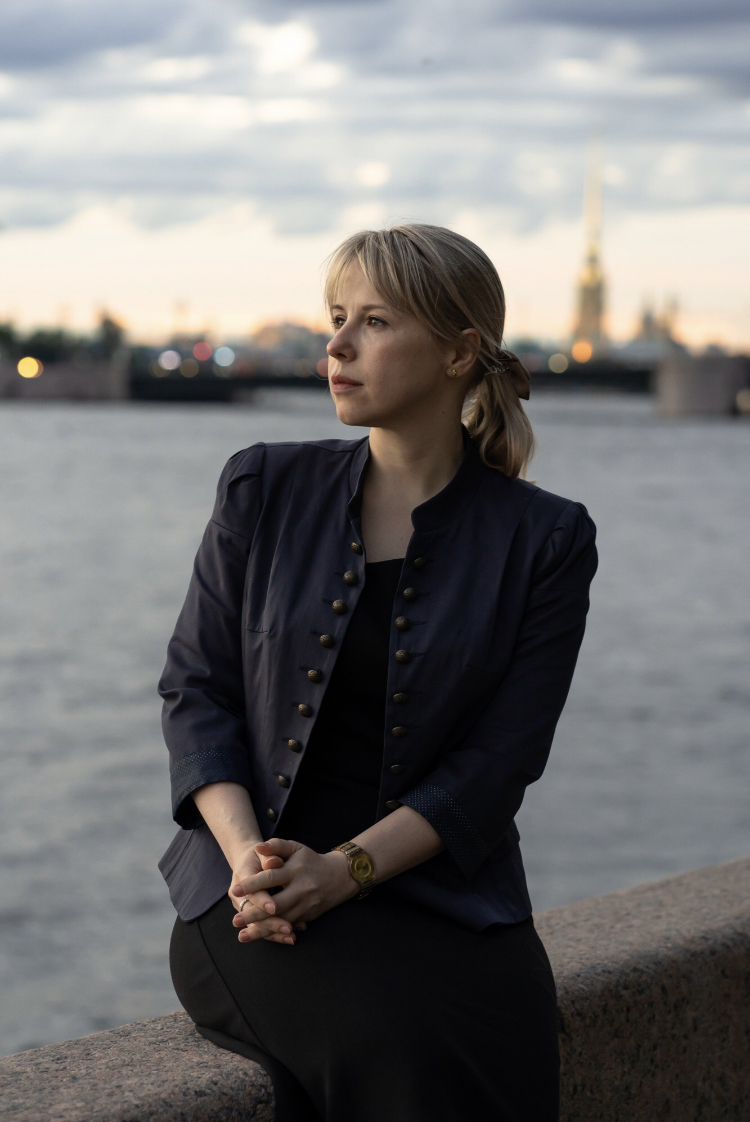 МЕТОДИЧЕСКОЕ СОПРОВОЖДЕНИЕРАЗВИТИЯ ДЕТСКОЙ ИНИЦИАТИВЫ И САМОСТОЯТЕЛЬНОСТИ
Лагутина Юлия Викторовна,
кандидат педагогических наук, доцент 
кафедры истории педагогики и образования
РГПУ им. А.И. Герцена
Обновление знаний каждые два года и тенденция к сокращению этого времени
постиндустриальная эпоха
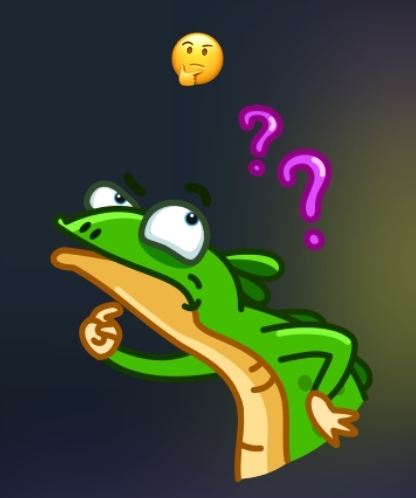 неопределенность
Смена образовательной парадигмы: от ориентации на устойчивую внешнюю среду – к постоянно меняющемуся миру
четвертая технологическая революция
Заказчик: Поколение «Альфа»дети, рожденные с 2010 г. по 2025 г.
~ 2 миллиарда
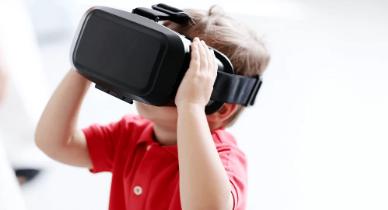 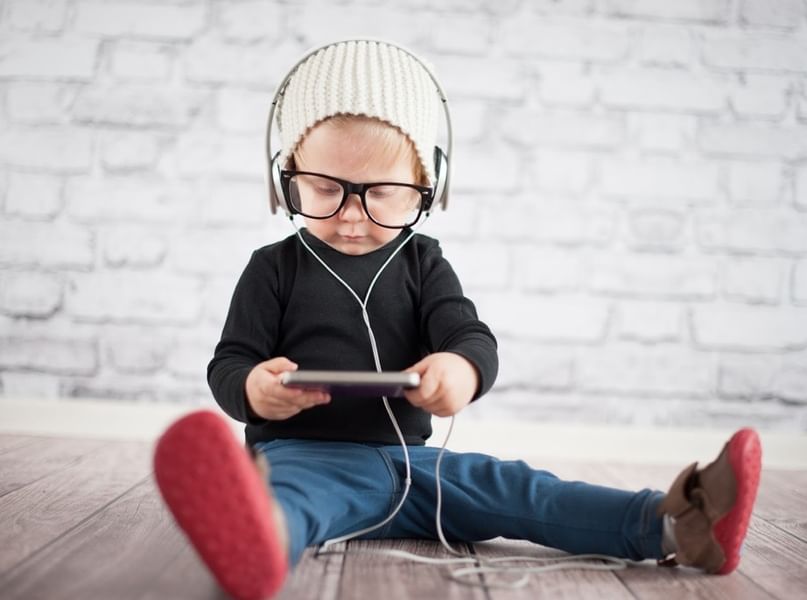 Самое молодое поколение из ныне существующих
Дети миллениалов, реже - зумеров
С 2026 г. начнут рождаться «Беты»...
Самостоятельность:готовность ребенка при незначительной помощи взрослого или без нее инициативно осуществлять деятельность, предполагающую сознательную постановку, удержание и достижение цели, планируя и применяя различные способы действий, а также оценку полученного результата и собственных совершенных усилий
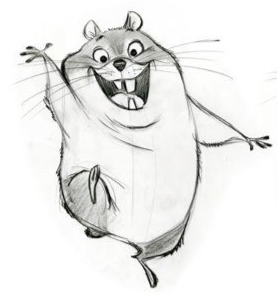 Инициатива:внутреннее побуждение к самостоятельным 
активным формам деятельности
Предпосылки развития инициативы и самостоятельности
1
Сенситивный период детства

Социальный заказ общества
к 3 годам у ребенка формируется самостоятельность;
к 5 годам — инициатива
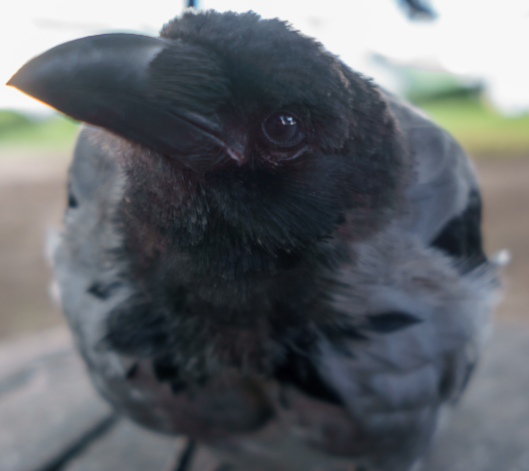 2
ФГОС ДО, ФОП ДО и др.
4-6 лет способность ребенка сдерживать импульсивное поведение возрастает в 3 раза; 
с 4-х лет развивается умение контролировать свои действия;
6 лет - скачок в волевом развитии: ребенок берет на себя инициативу выбора цели, выполнения сложных заданий
В способности учиться присутствует компонент самостоятельности, инициативности
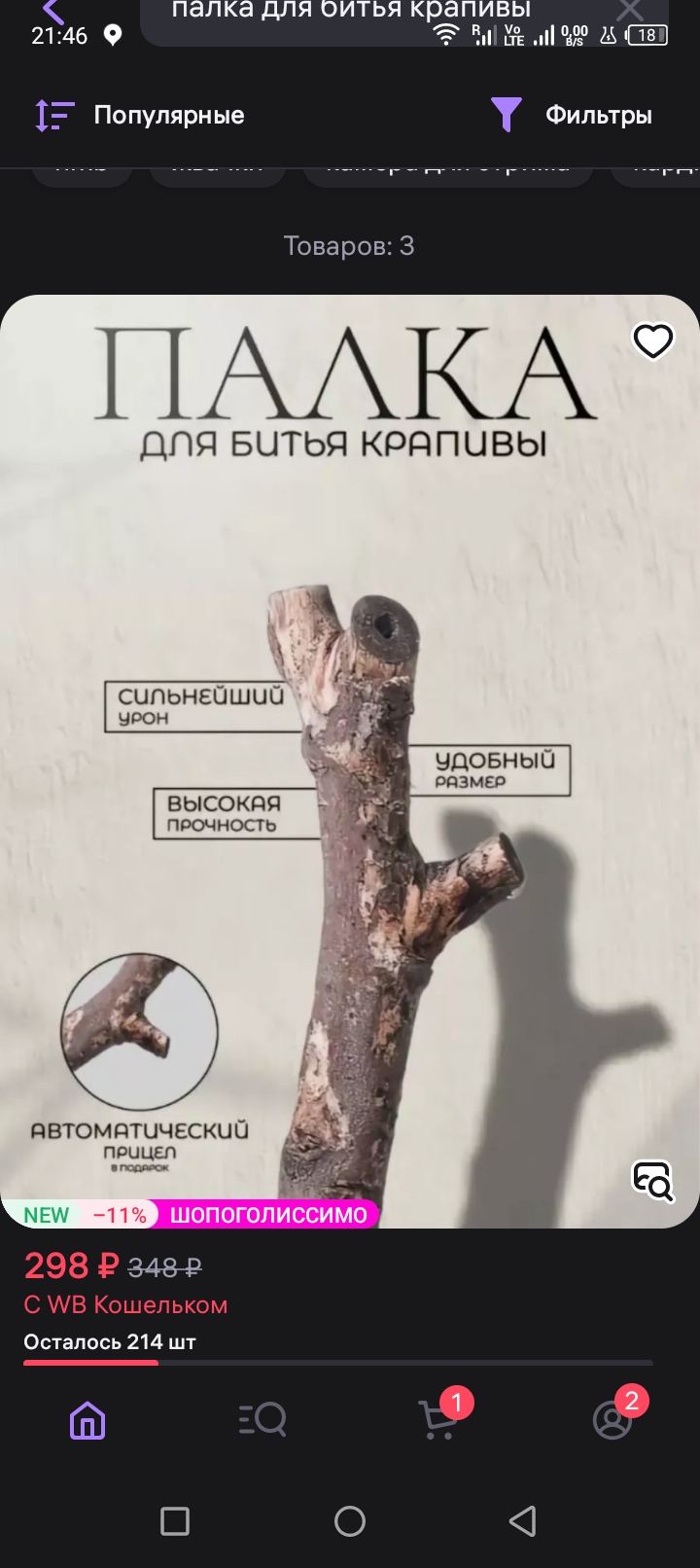 Продолжаем разговор…
Педагогические условия развития инициативы и самостоятельности
Поддерживающая позиция воспитывающего взрослого
Развивающая предметно-пространственная среда
Содержание образовательной деятельности
Развивающая предметно-пространственная среда
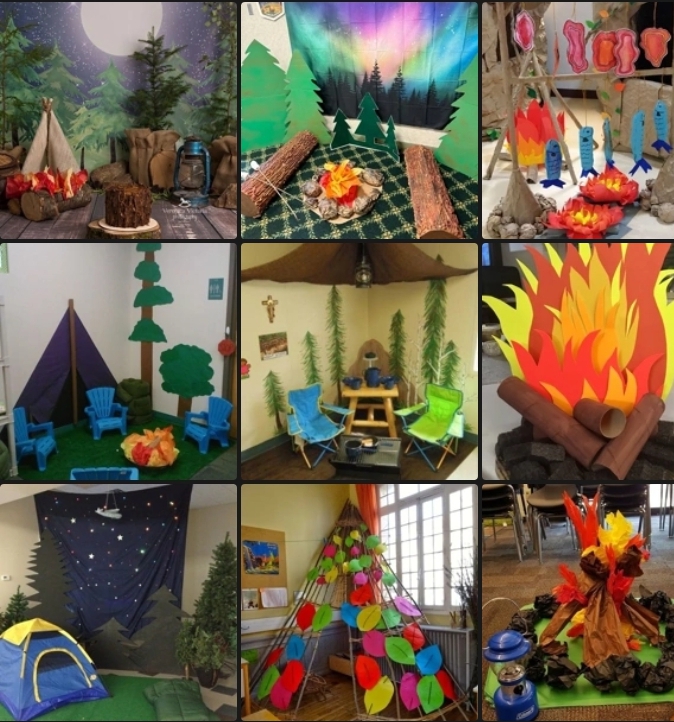 Создание современной образовательной среды, способствующей поддержке познавательных инициатив детей за счет выбора  содержания их деятельности, вариативности  предметно-пространственной среды и диалогового характера взаимодействия между участниками образовательного процесса
[Speaker Notes: Наша цель: Создание современной образовательной среды  ДОУ, способствующей поддержке творческих инициатив детей, за счет выбора  содержания их деятельности, вариативности  предметно-пространственной среды и диалогового характера взаимодействия между участниками образовательного процесса.]
Содержание образовательной деятельности
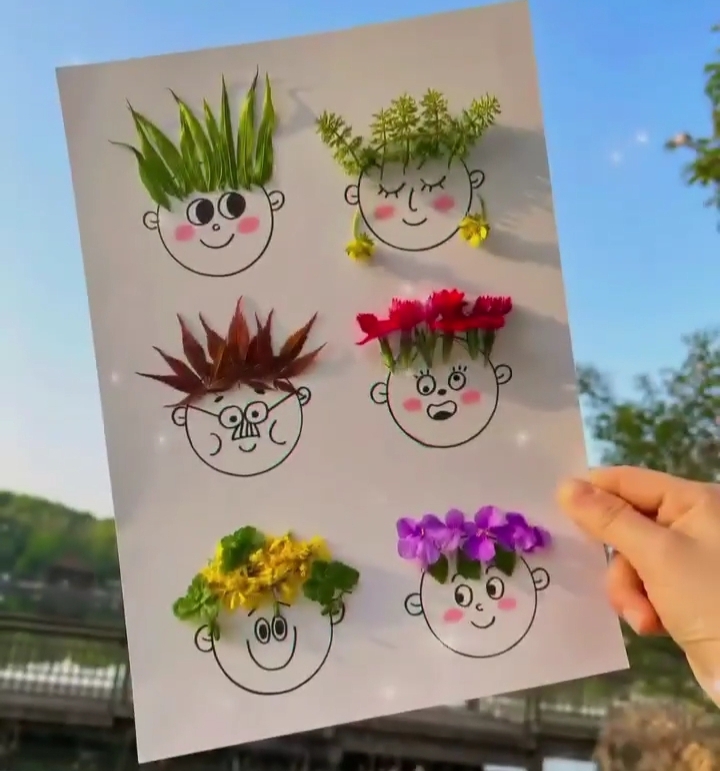 Развитие инициативы и самостоятельности происходит только тогда, когда дошкольник решает проблемные ситуации, а в жизни ребенка, таких проблем может и не встретиться…
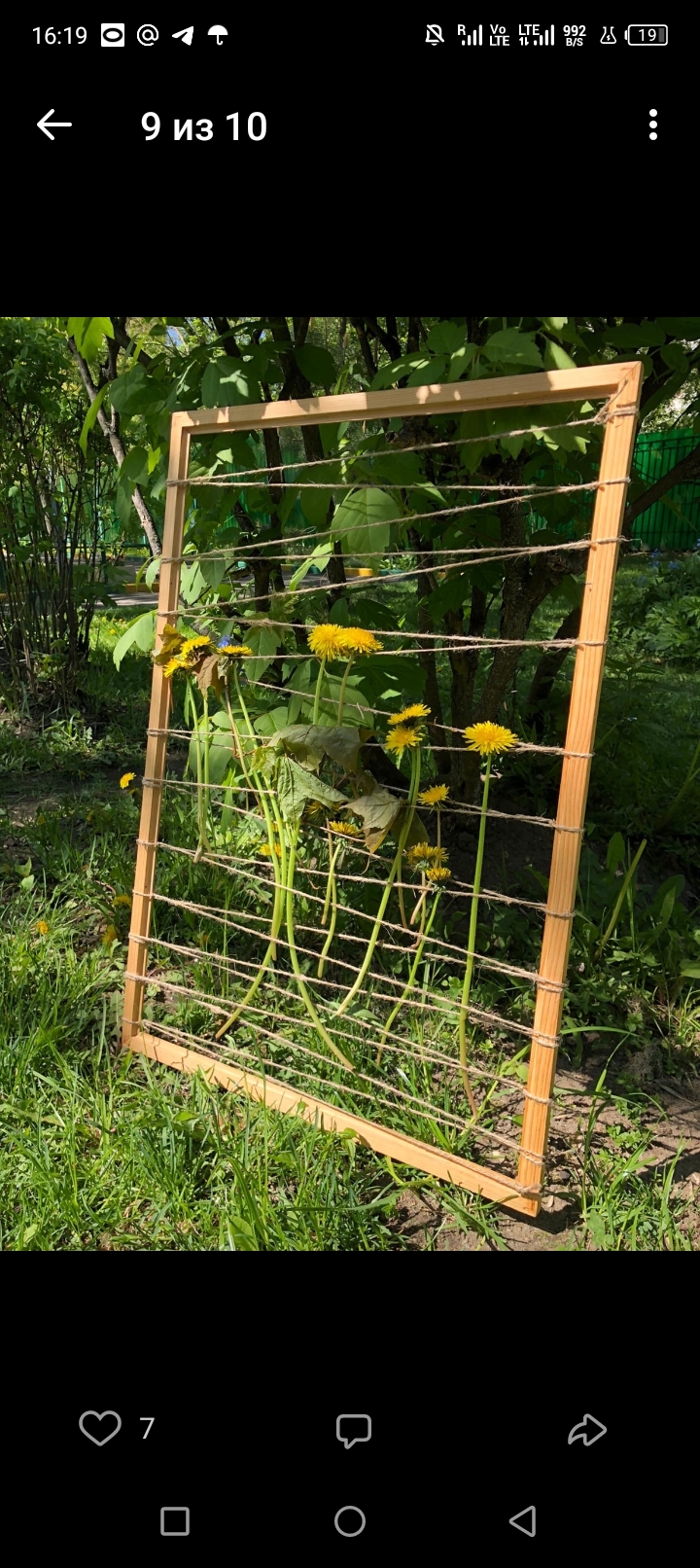 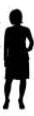 Ключевой фигурой является 
педагог
Проблемы, требующие изменений
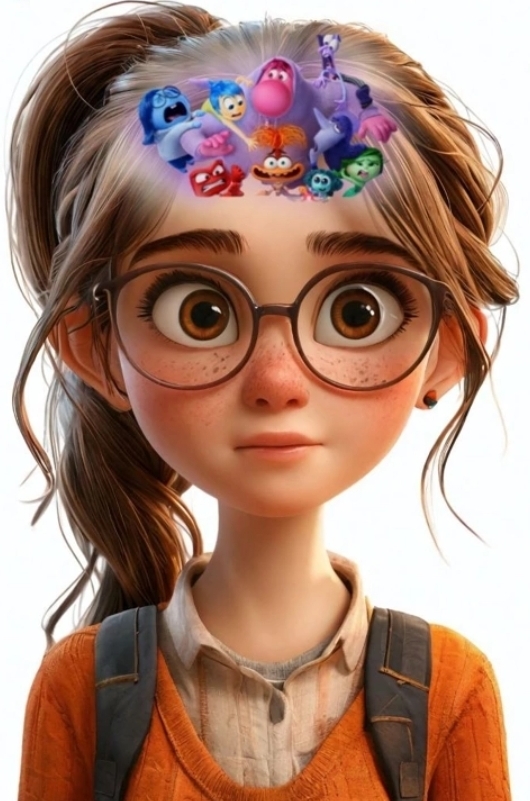 1. Изменение позиции ребенка 

2. Изменение роли педагога
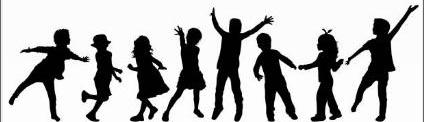 педагогическая поддержка 
развития инициативы и  самостоятельности дошкольников - системообразующий конструкт, который задает вектор создания всех педагогических условий
В каких ситуациях ребёнку чаще всего нужна педагогическая поддержка?
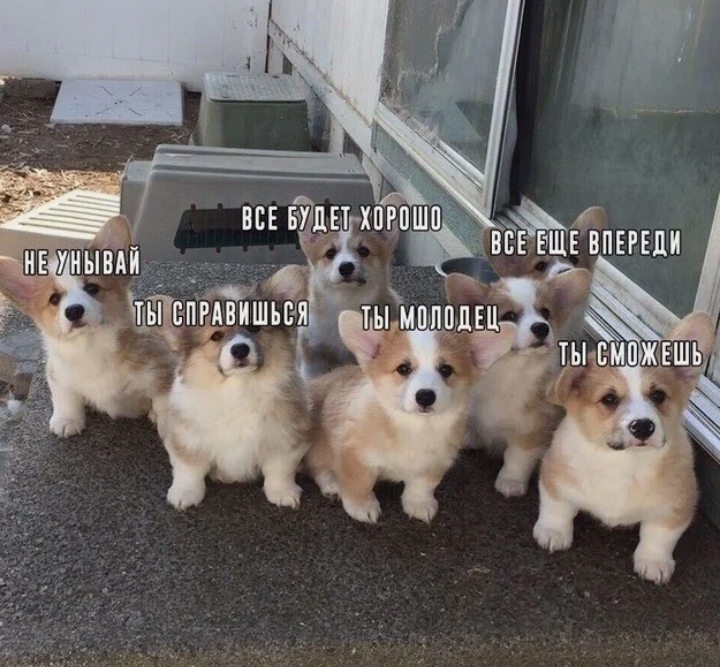 удивление
интрига
положительные эмоции
-  в ситуациях адаптации к новым условиям;
-  в ситуациях напряжённого ожидания;
-  в ситуациях выбора цели;
в ситуациях неуспеха и успеха;
-  в ситуациях общения;
-  в ситуациях агрессии;
-  в ситуациях удовлетворения интереса;
-  в ситуациях выполнения поручений, заданий;
-  в ситуациях возникающего конфликта и др.
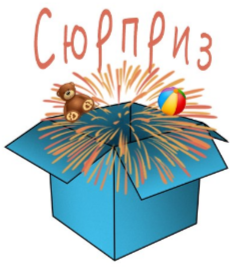 Что мы имеем?
1. Хотим и понимаем «зачем», хоть и не все, и не всегда…

2. Многое знаем, но неточно…

3. Стараемся применять…, но 
требуется тренировка и… «взгляд со стороны»…
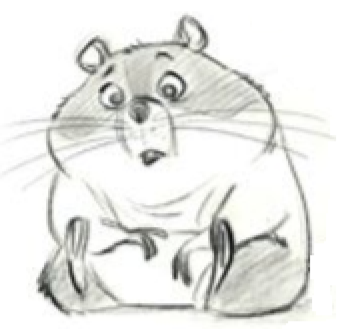 профессионально-личностное развитие
Методическое сопровождение:целенаправленная совместная деятельность методической службы и коллектива образовательного учреждения, направленная на повышение качества образовательного процесса
Включает в себя систему педагогических событий и ситуаций
мотивация педагогов
Педагогическое сопровождение ориентировано на развитие следующих умений
Организаторские
Исследовательские
Проектировочные
Конструктивные
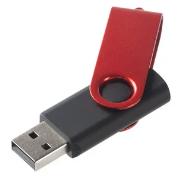 Коммуникативные
Умения оценивать мероприятия с позиции решения задач развития самостоятельности и инициативы детей
Изучать особенности развития самостоятельности и инициативы у дошкольников
Проводить анализ результативности образовательного процесса и развивающей среды по данному направлению
Исследовательские умения
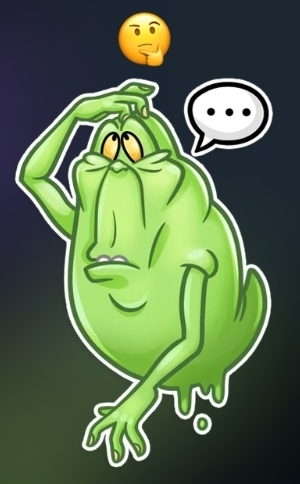 Диагностика
Педагогическая диагностика как инструмент познания и понимания ребенка дошкольного возраста: Научно-методическое пособие: в 3 ч.; ред. кол.: О.В. Акулова, Т.А. Березина, М.Н. Полякова. – Санкт-Петербург: Изд-во РГПУ им. А.И. Герцена, 2008. – 2019 с.
Полякова М.Н. Диагностика исследовательского поведения детей дошкольного возраста // Детский сад будущего: ориентир на качество дошкольного образования: сб. научных статей по материалам Межрегиональной научно-практической конференции с международным участием, Санкт-Петербург, 30 марта 2018 г. / ред. кол.: Т.А. Овечкина, Г.И. Власова, Е.С. Александрова [и др.]. – Санкт-Петербург: Изд-во СПб АППО, 2018. – С. 107-112.
Диагностика
Письмо Министерства просвещения РФ от 13.02.2023 № ТВ-413/03 «О направлении рекомендаций по формированию инфраструктуры дошкольных образовательных организаций и комплектации учебно-методических материалов в целях реализации образовательных программ дошкольного образования»
Илюхина Ю.В. «Говорящий» дом или как смоделировать пространство для жизни в группе детского сада? – Краснодар, 2022. – 231 с.
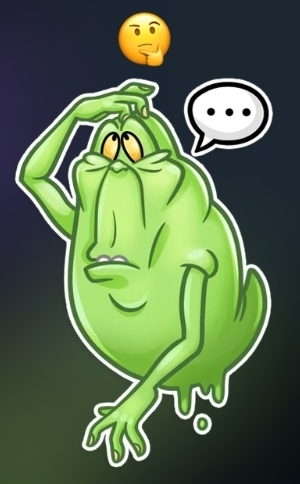 Умения планировать и реализовывать мероприятия, способствующие развитию самостоятельности и инициативы дошкольников 
Умения проектировать развивающую предметно-пространственную среду
Проектировочные умения
Спросить у детей, какие игрушки им нужны
с чего начать ?
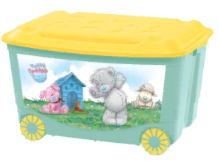 Положить то, что не нужно и не интересно
Положить то, с чем играть интересно и что дети хотят оставить в центре
ЭЛЕМЕНТЫ ДЕКОРА, СДЕЛАННЫЕ ДЕТЬМИ
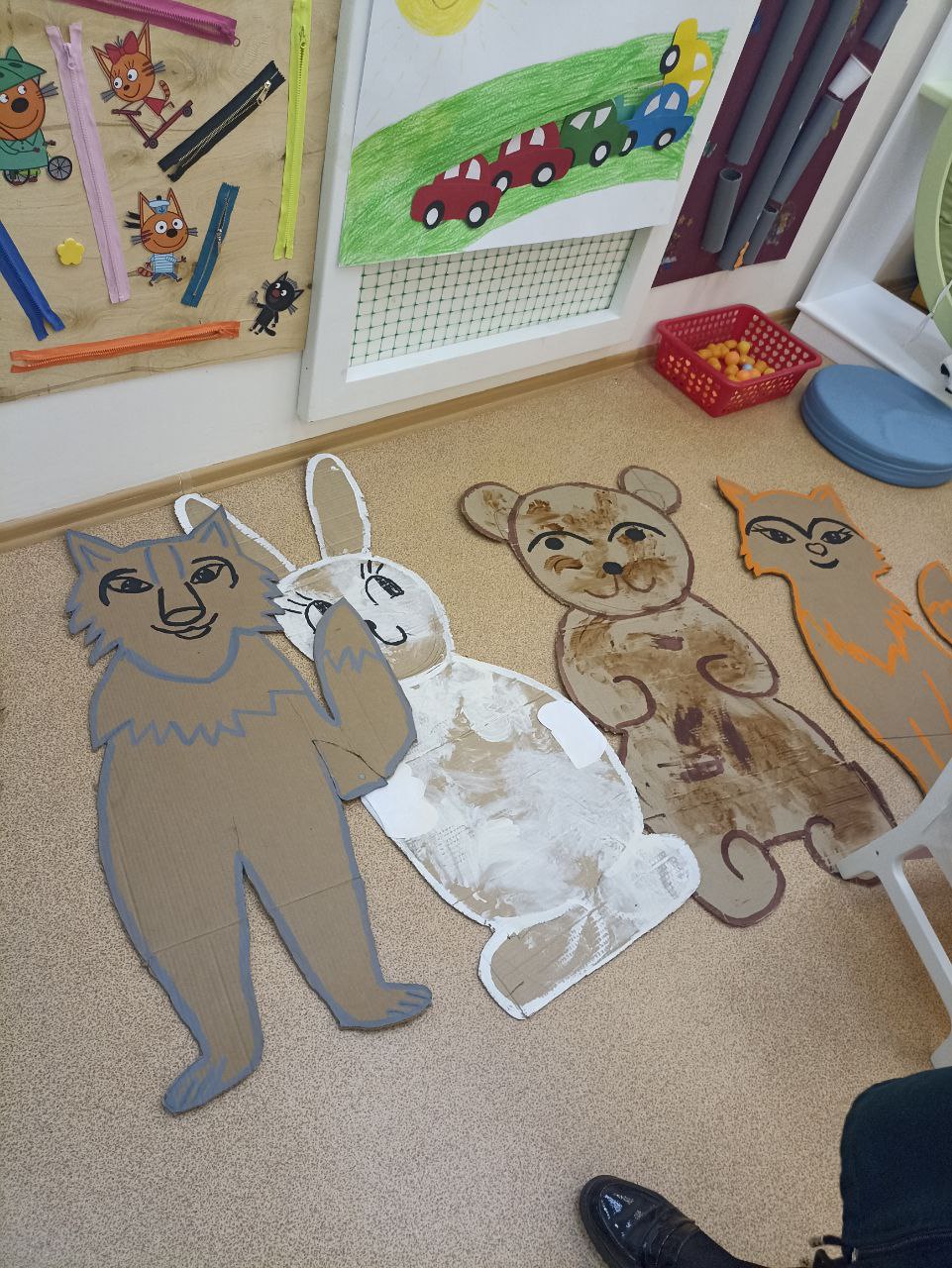 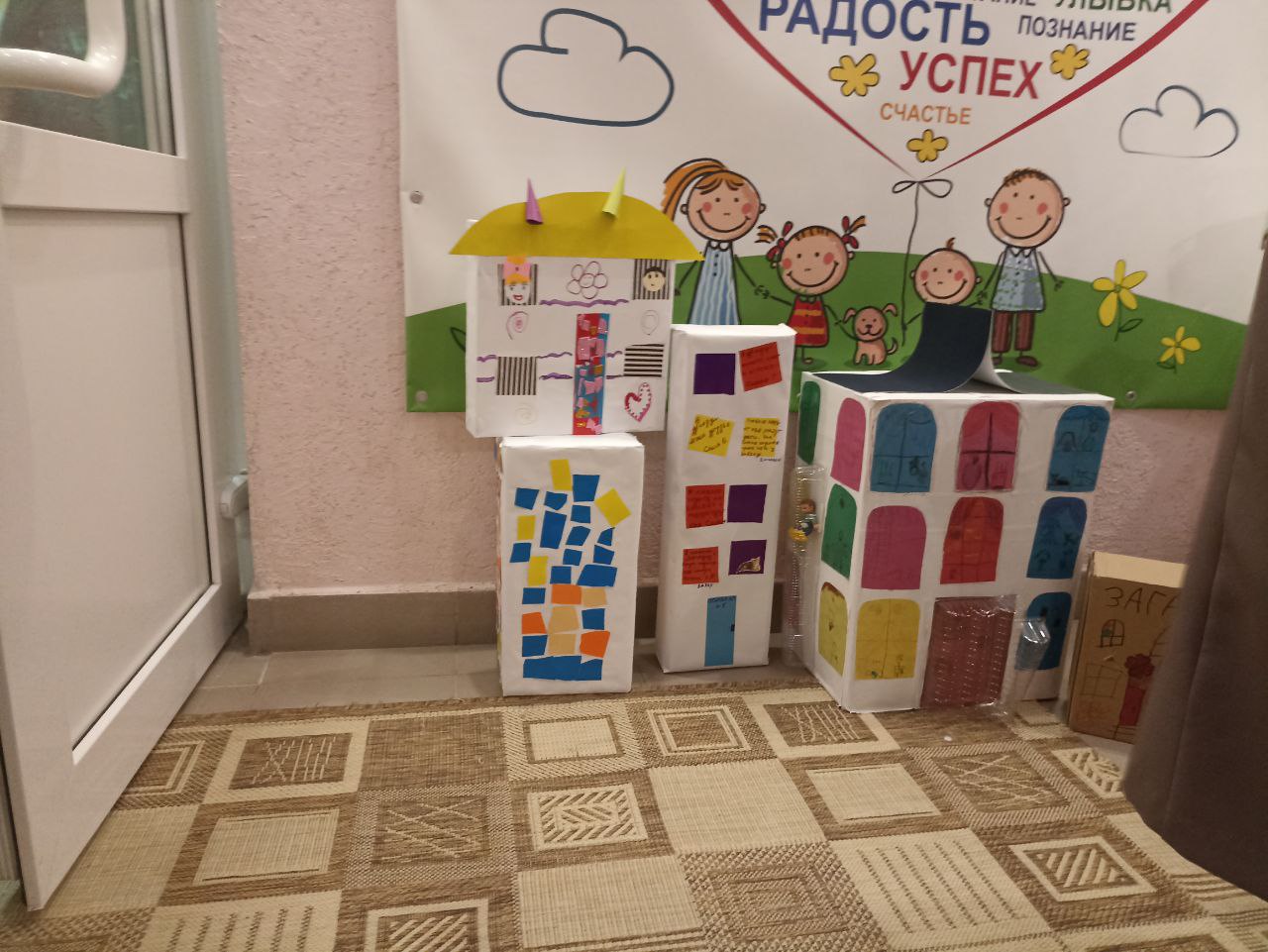 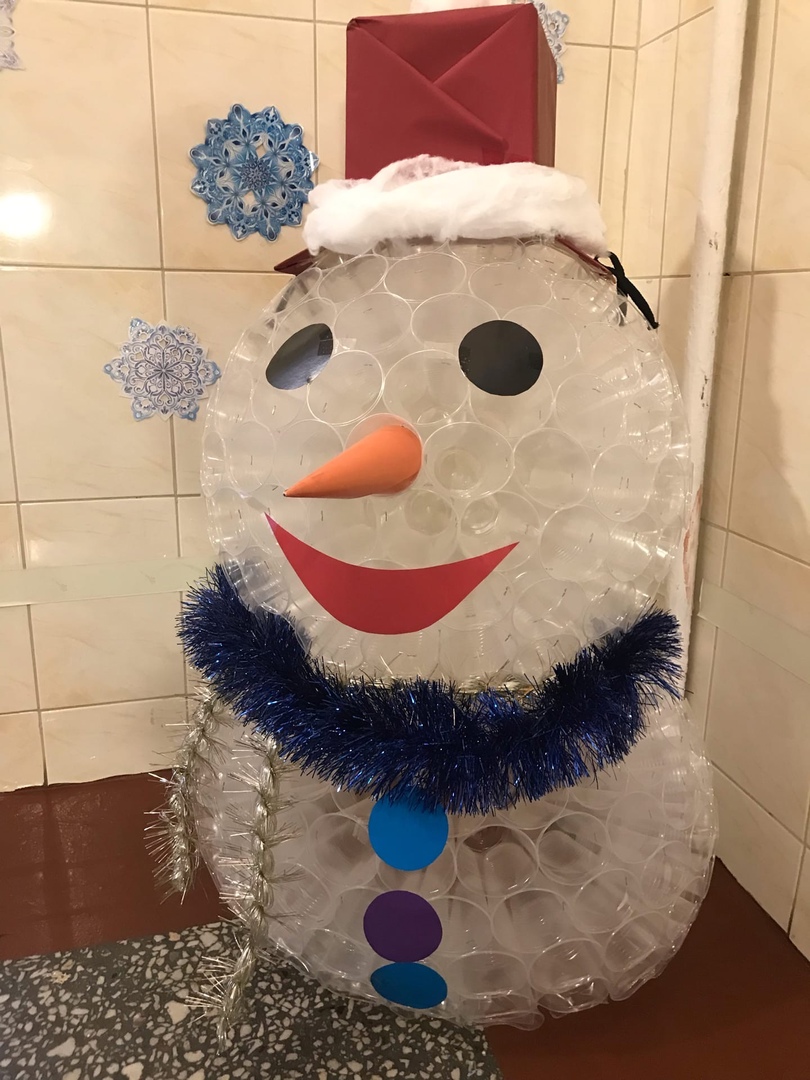 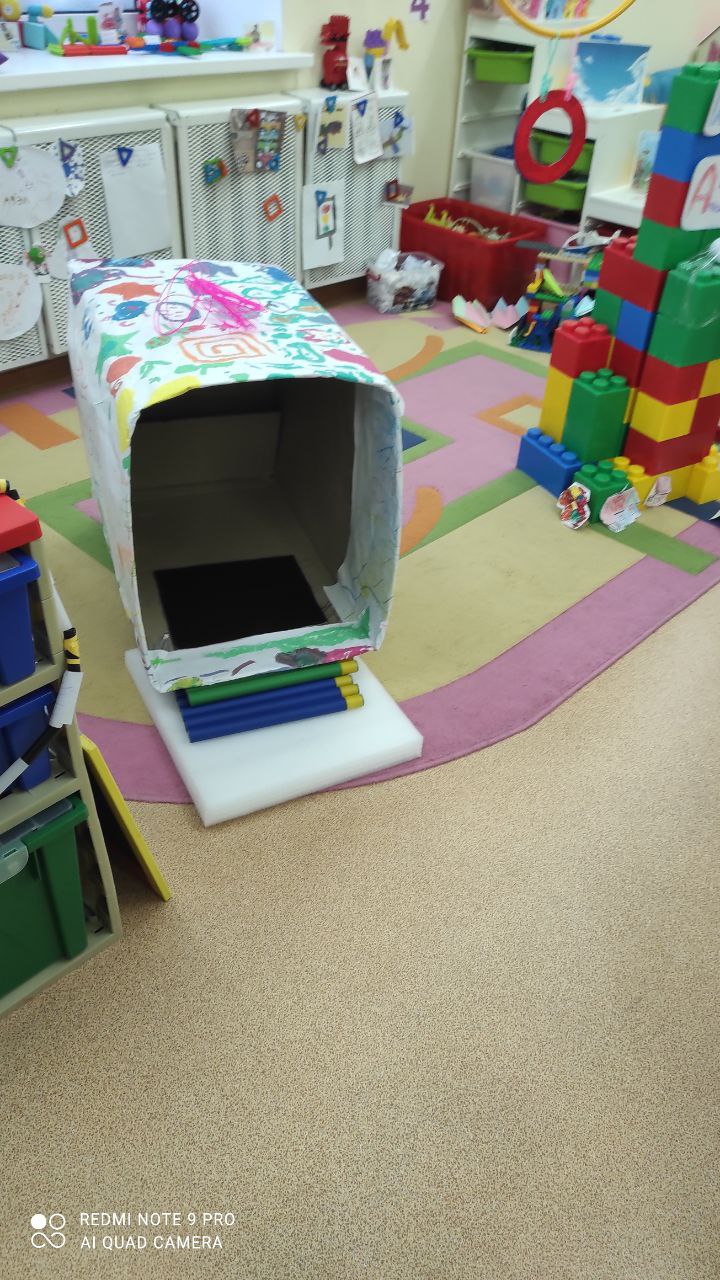 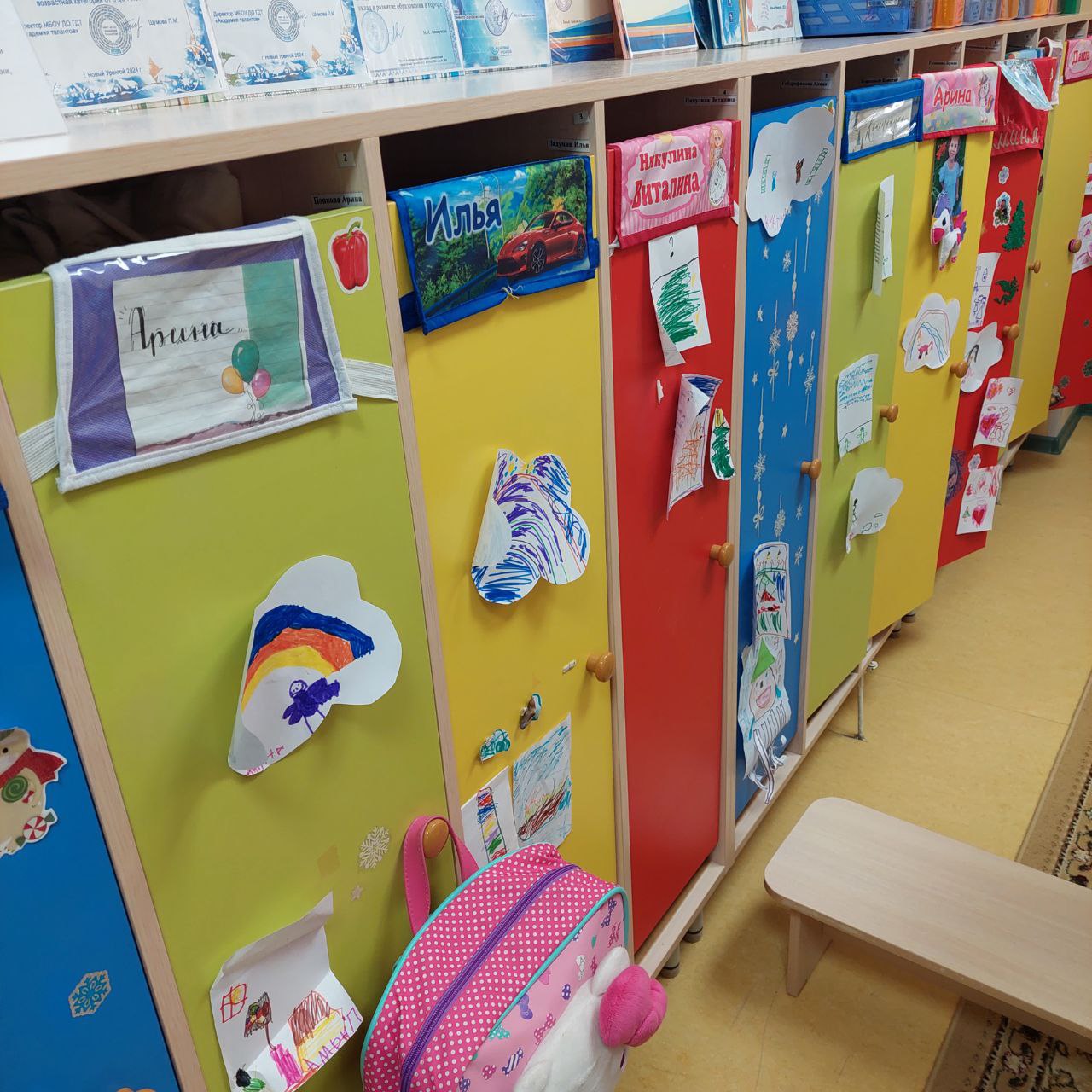 УСЛОВНЫЕ ОБОЗНАЧЕНИЯ, СДЕЛАННЫЕ ДЕТЬМИ, НА СКРЫТЫХ ЭЛЕМЕНТАХ СРЕДЫ
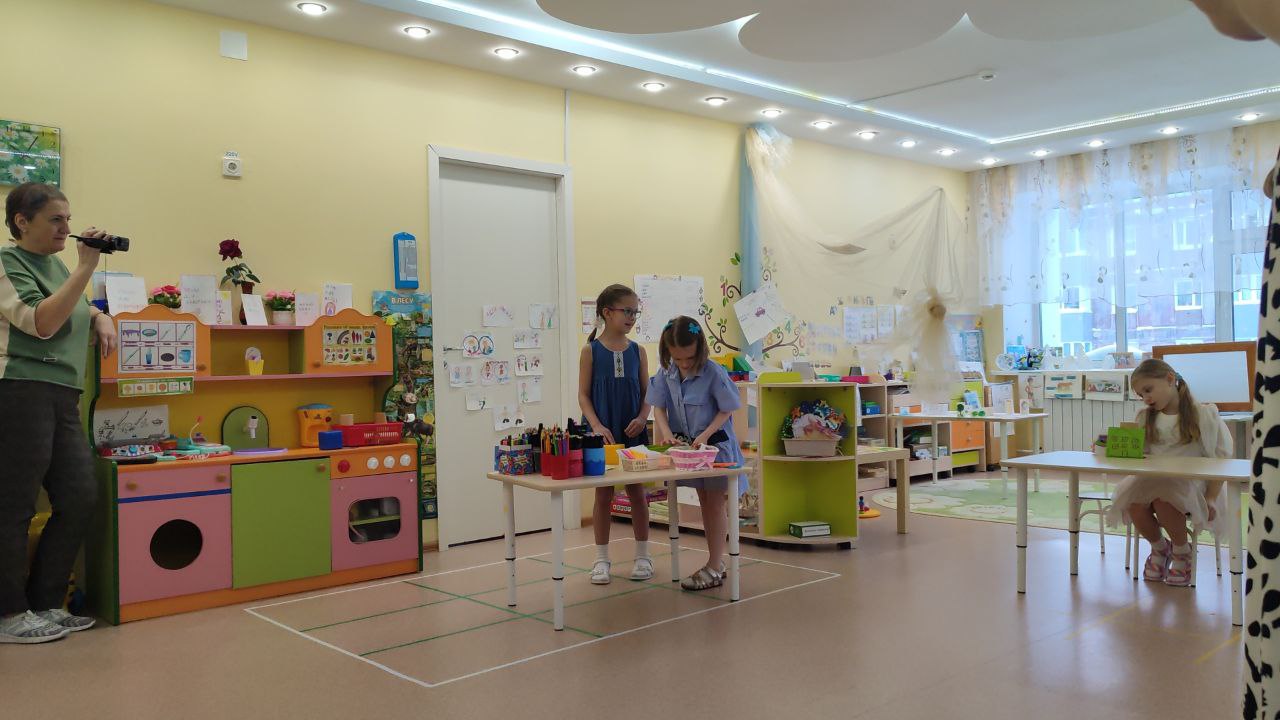 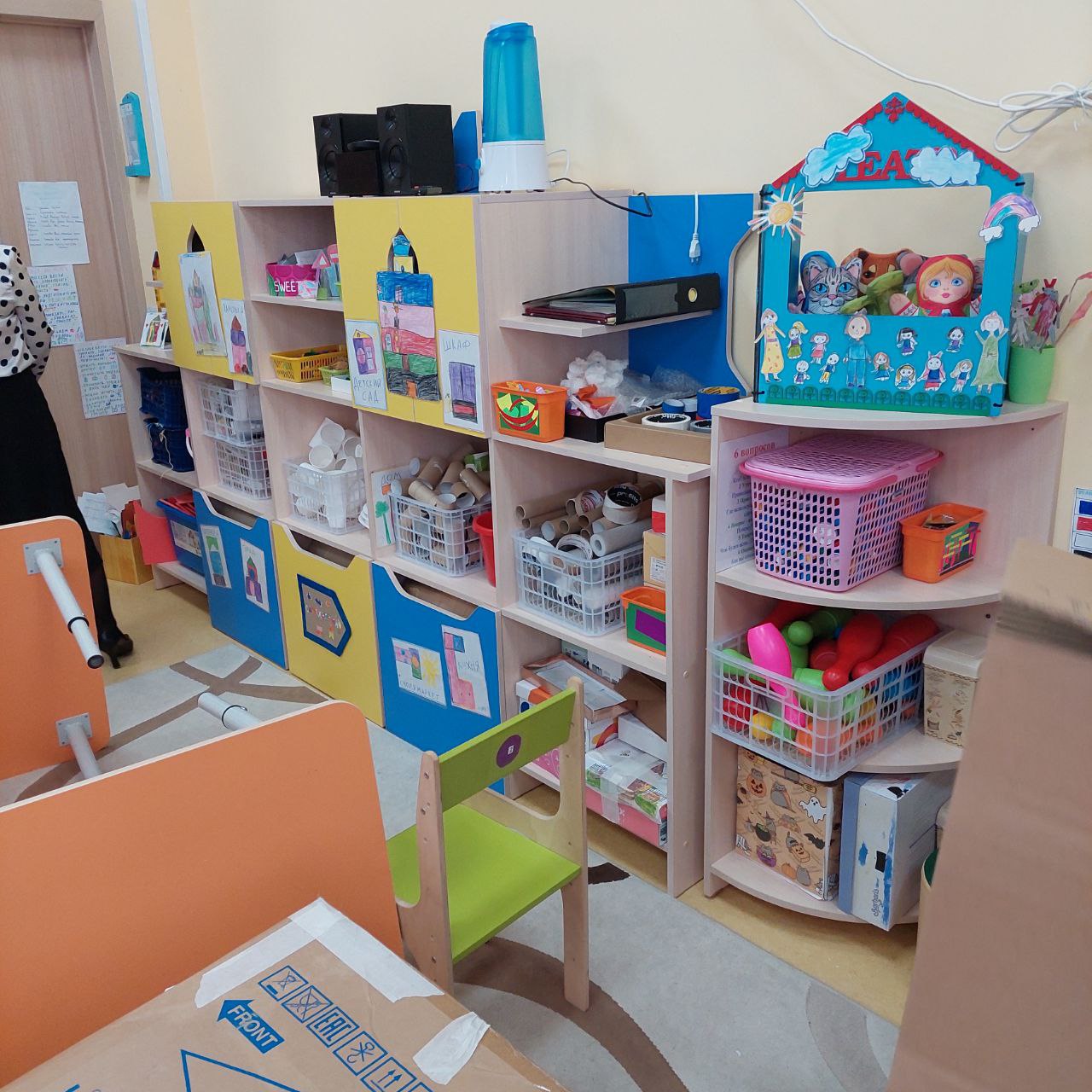 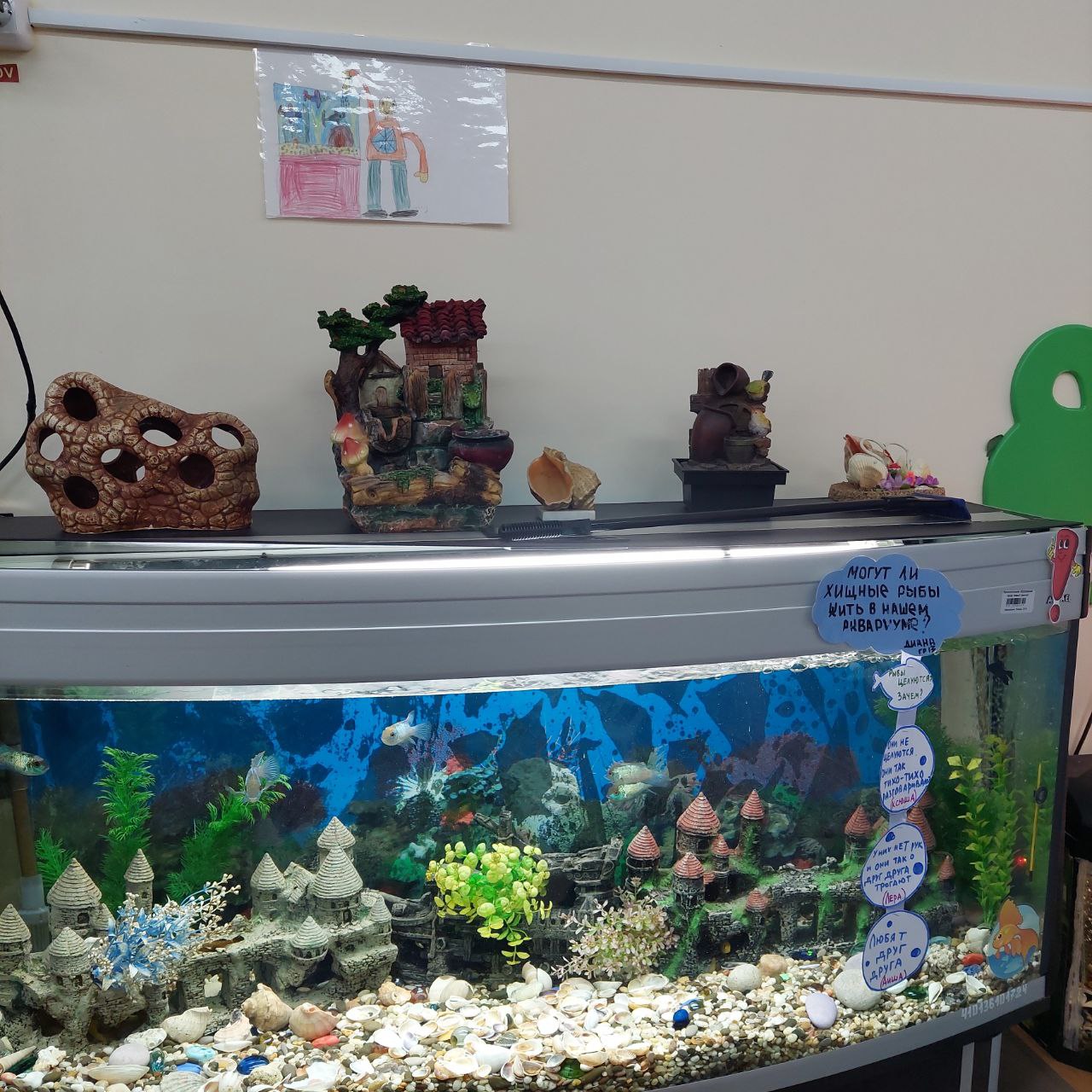 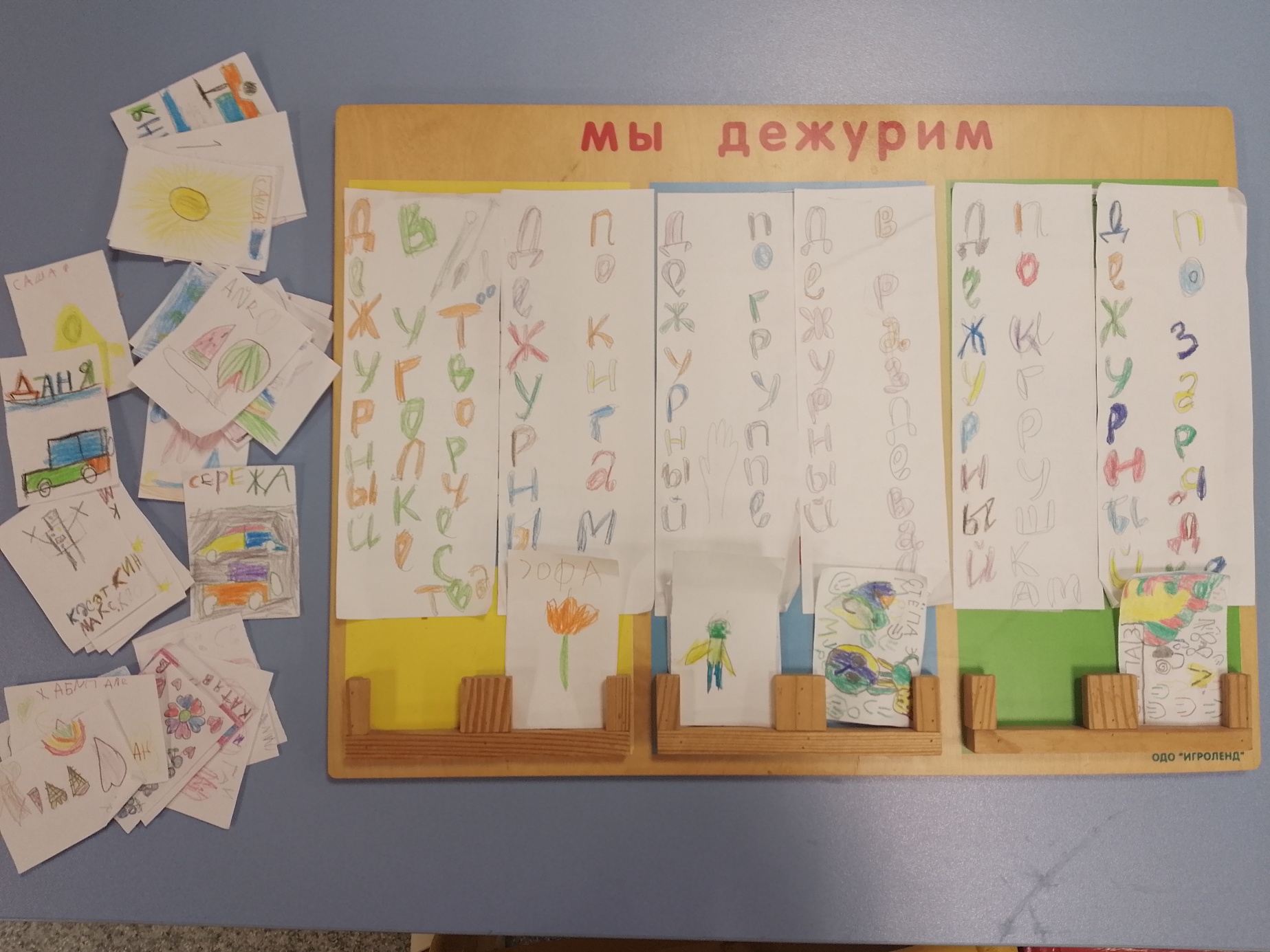 Варианты условных обозначений
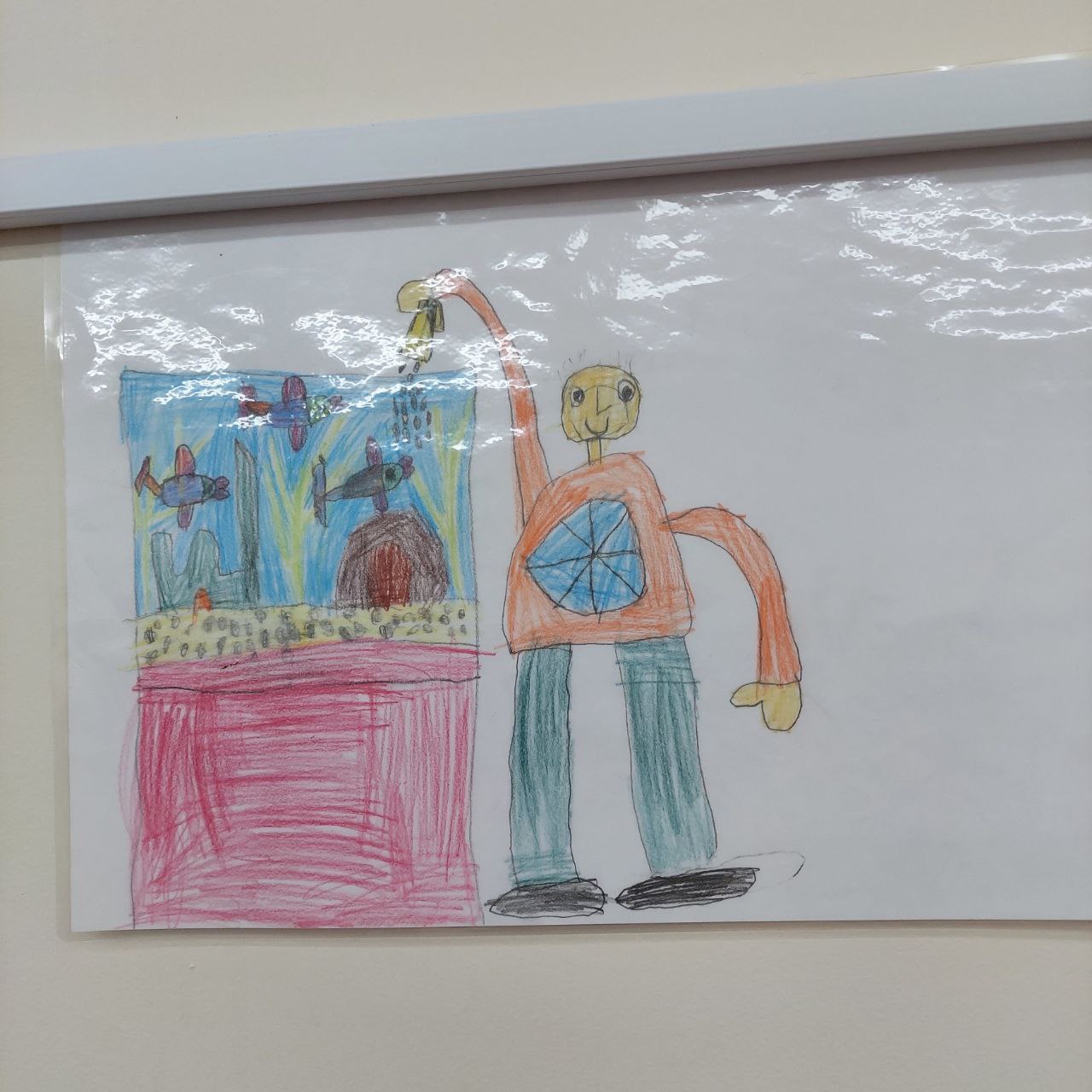 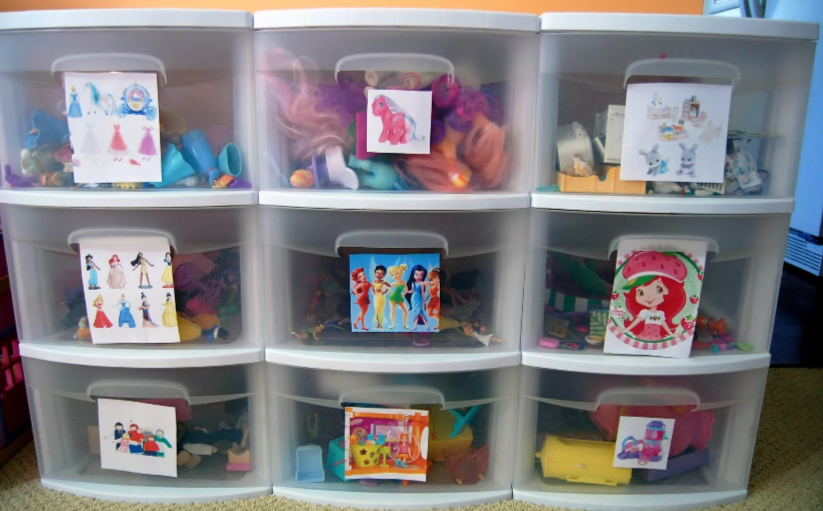 Умения включить детей в различные виды деятельности, соответствующие их возрастным и индивидуальным особенностям и потребностям
Организаторские умения
Периодическая сменяемость игрового материала
правила
«сюрпризная коробка», в которую раз в неделю (определенный день недели) взрослый кладет какой-то интересный предмет («чудо-вещь», «вещь-загадку»). В течение всей недели дети могут самостоятельно или друг с другом изучать этот предмет, проводить с ним опыты и эксперименты.
 Очередность открытия коробки детьми устанавливается заранее (с помощью считалочки, по договоренности и т.д.).
 
«Сюрпризная коробка» должна быть непрозрачной, чтобы у дошкольников была возможность поразмышлять над тем, что в ней находится в этот раз, выдвигая разнообразные гипотезы. Она должна быть яркой и красивой, чтобы привлекать внимание детей своим внешним видом, вызывая любопытство и желание узнать, что в ней находится
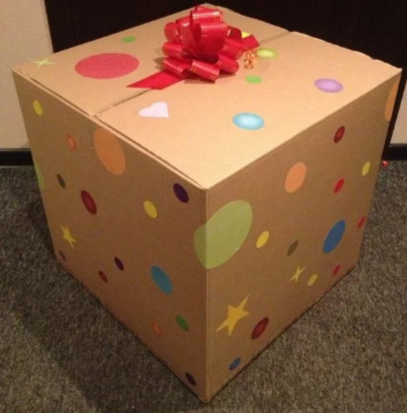 В коробку можно положить: дидактические игры, материалы М. Монтессори, незнакомые бытовые предметы, материалы, позволяющие выполнять много обследовательских действий и способствующие формированию у детей новых знаний (магнит и др.), игрушки (цветные лизуны и др.)
С чего начинается образовательная ситуация?
Анимационный сериал (мультфильм) «Три кота», режиссера Д. Высоцкого, производства ОО «Студии Метрафильмс» по заказу телеканала «СТС». 
Сериал выходит с 2015 года и повествует о повседневной жизни, отношениях и приключениях трех любознательных Котят – Коржика, его брата Компота и сестры Карамельки. 
В каждой серии котята сталкиваются с проблемной ситуацией и вместе ее решают. Важно подчеркнуть, что проблемные ситуации, которые решают котята, соответствуют интересам, потребностям и возможностям детей дошкольного возраста. Воспитателю не приходится их отбирать и придумывать самостоятельно
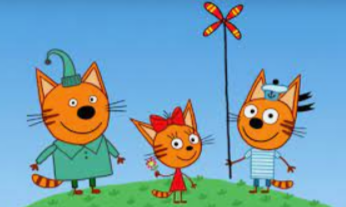 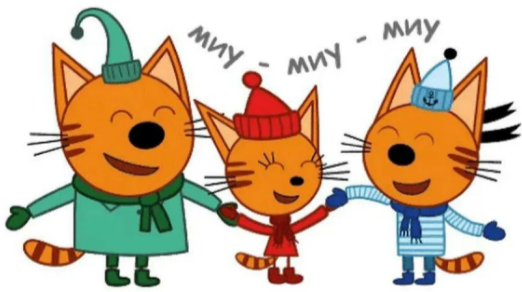 поддержка взрослыми положительного, доброжелательного отношения детей друг к другу и взаимодействия детей друг с другом в разных видах деятельности
возможность выбора детьми материалов, видов активности, участников совместной деятельности и общения
Коммуникативные умения
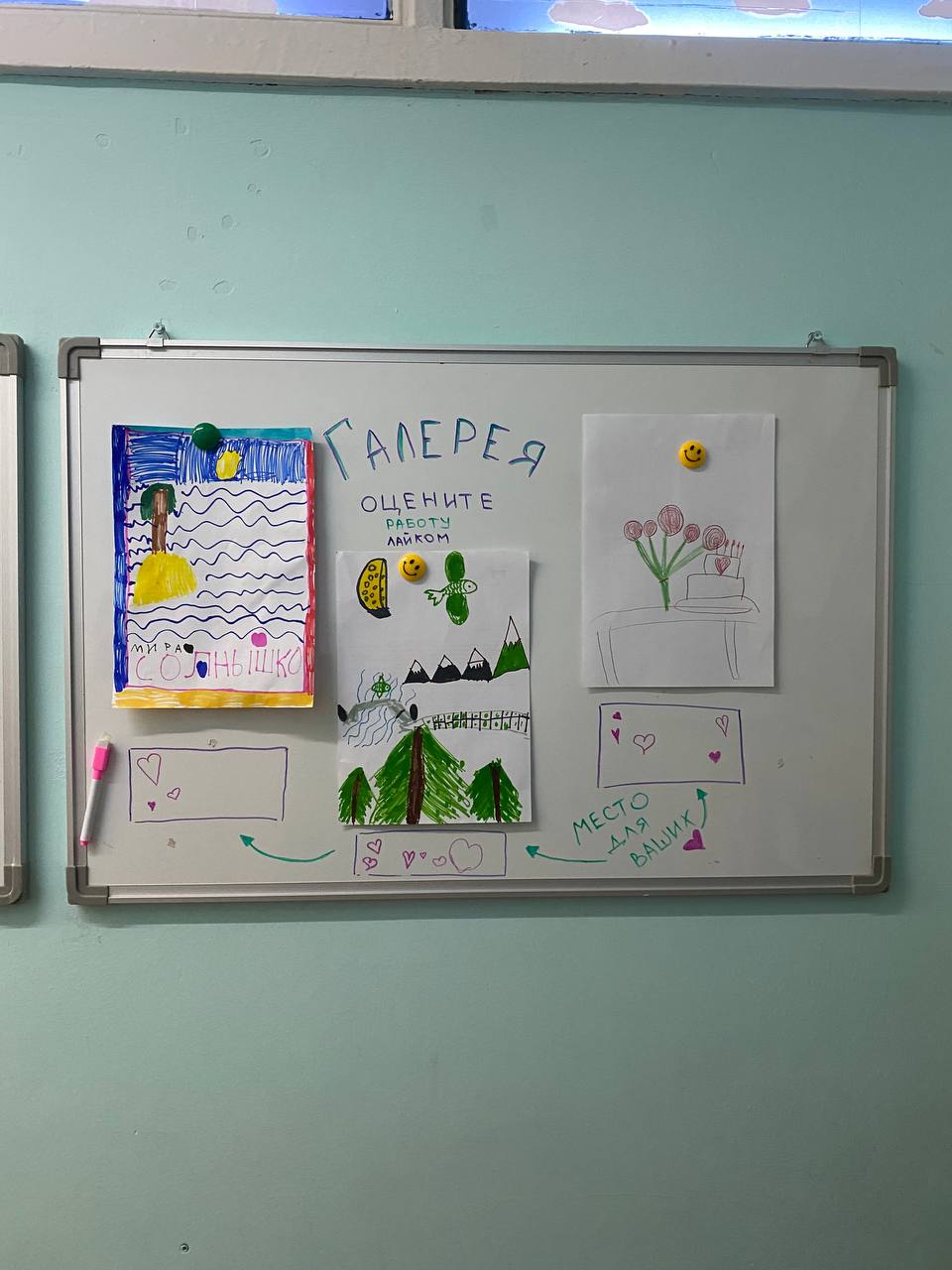 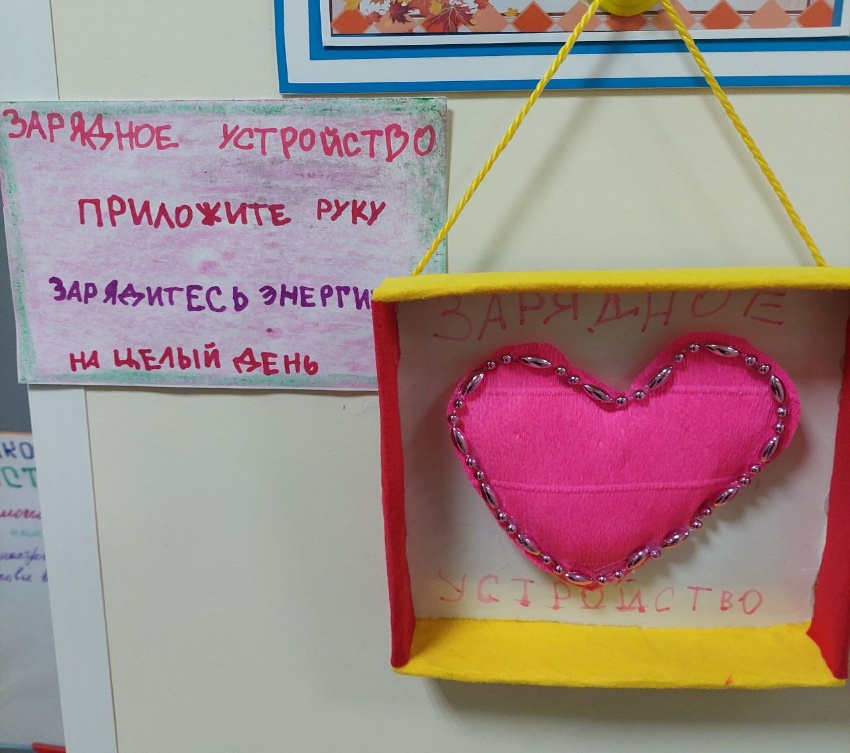 УЧЁТ МНЕНИЯ И НАСТРОЕНИЯ РЕБЕНКА
«следы» ребенка в пространстве группы, повествующие о мнении и настроении каждого дошкольника, его интересах, потребностях. Наличие в детском саду «ситуаций выбора», календаря настроения, места для «лайков», пространств для выбора, 
рисования и стирания и др.
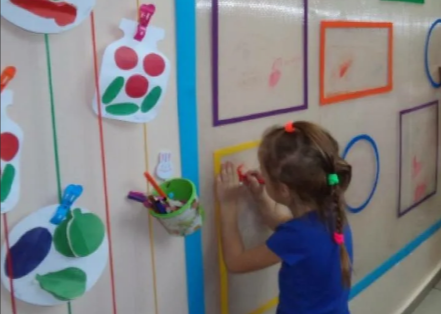 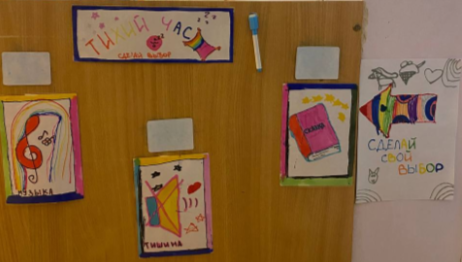 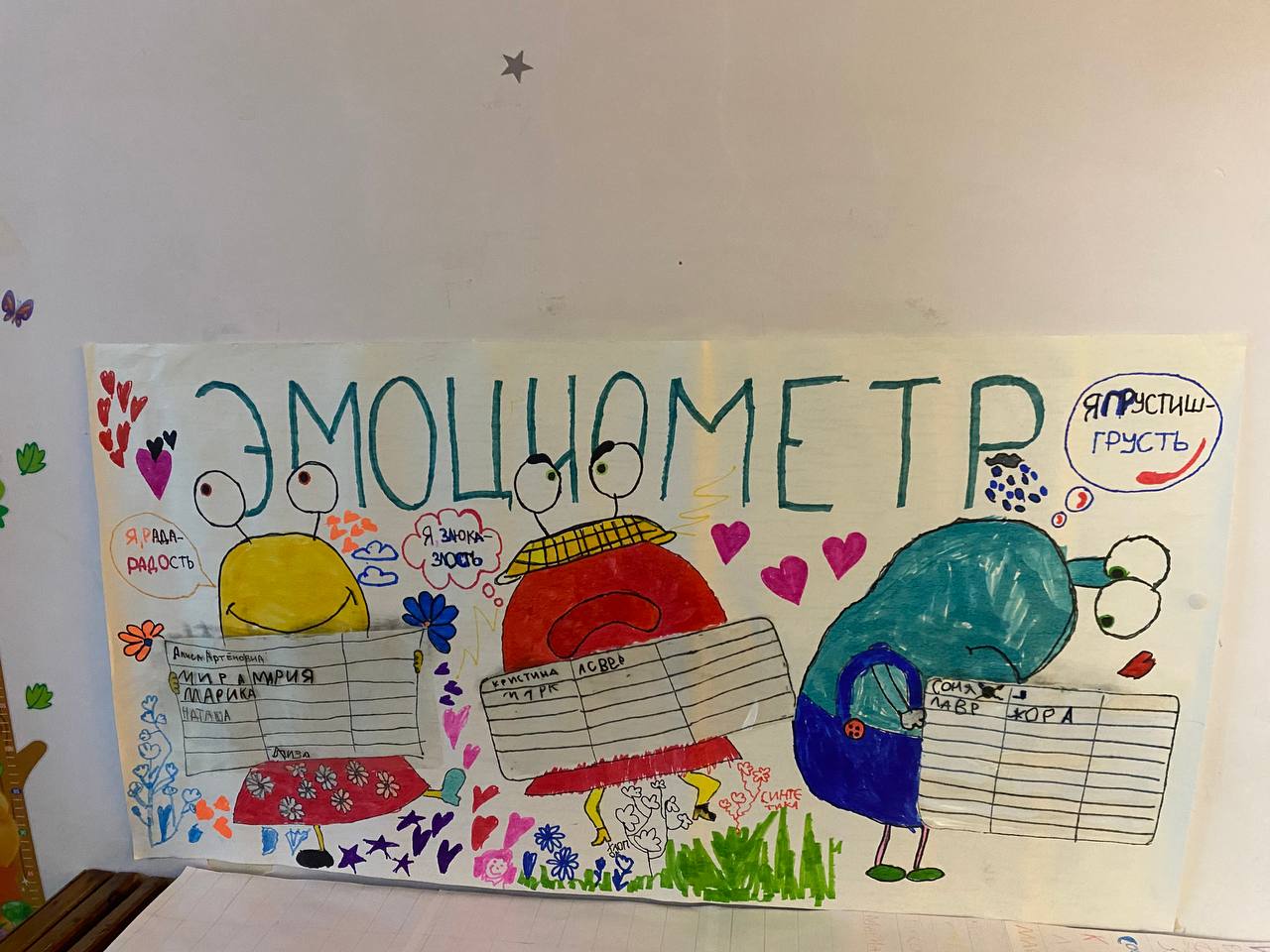 Полякова М.Н. Предоставление ребенку разнообразных выборов  в условиях дошкольного образовательного учреждения // Детский сад от А до Я – 2016. - №2. - с.36-43
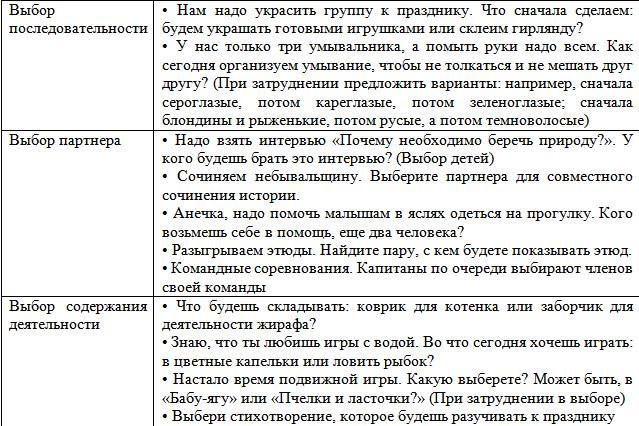 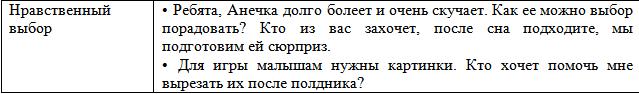 Полякова М.Н. Предоставление ребенку разнообразных выборов  в условиях дошкольного образовательного учреждения // Детский сад от А до Я – 2016. - №2. - с.36-43
Умения отбирать оптимальные формы, методы приемы развития самостоятельности и инициативы у дошкольников
Конструктивные умения
Чем заняться с детьми?
Культурные практики
Детское экспериментирование
Наблюдение
Детский проект
Коллекционирование
Создание выставок и мини-музеев
Решение творческих задач
Моделирование
Продуктивная деятельность
Макетирование и др.
Вопросы детей
Детские догадки
Детские разговоры
Обсуждения во время сбора группы в круг
Случайные замечания, происшествия
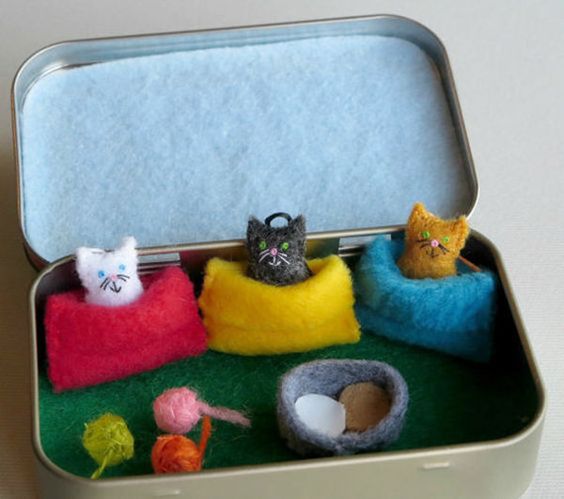 ПЛАНЫ ТЕКУЩЕЙ ДЕЯТЕЛЬНОСТИ
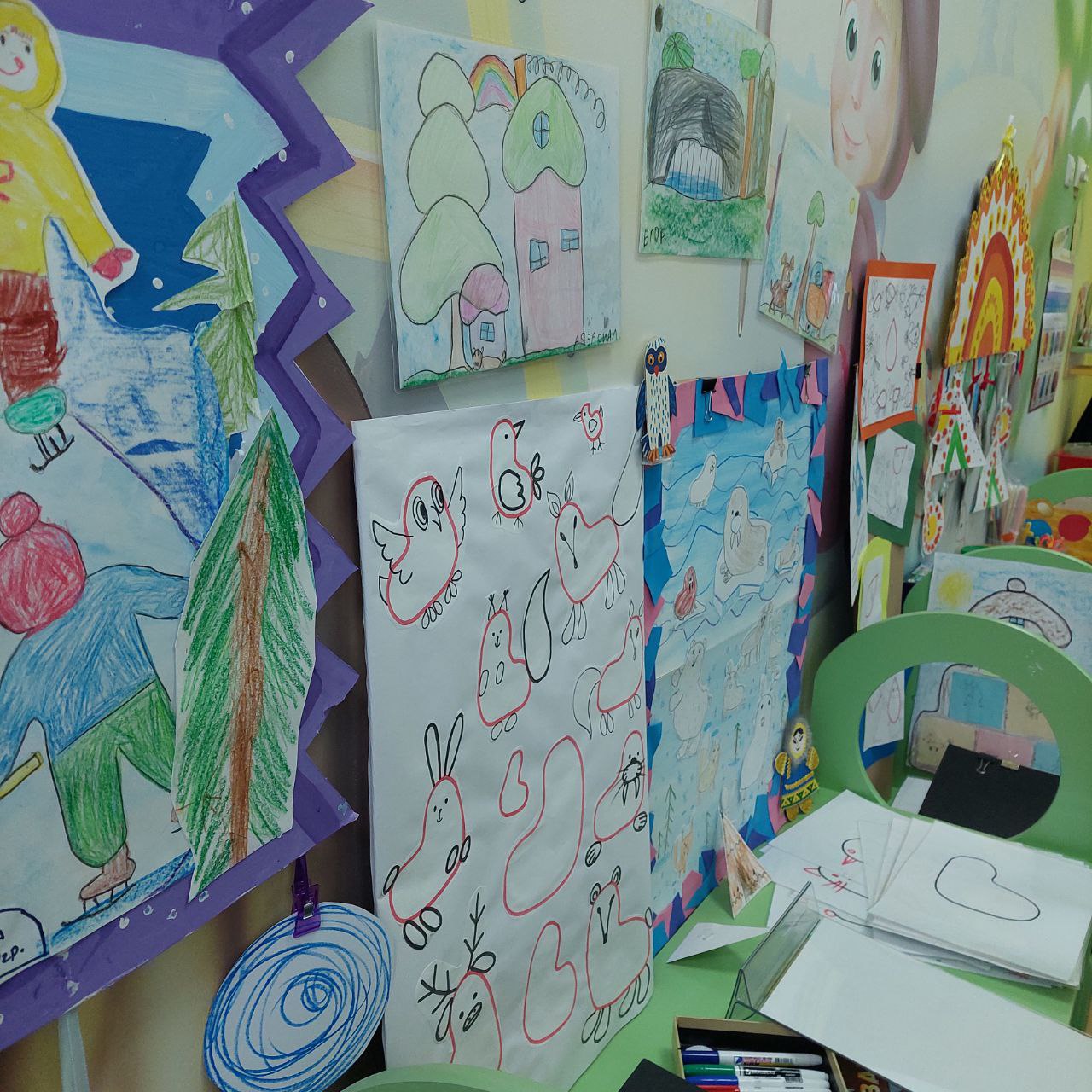 Интерактивные стенды в группах детского сада
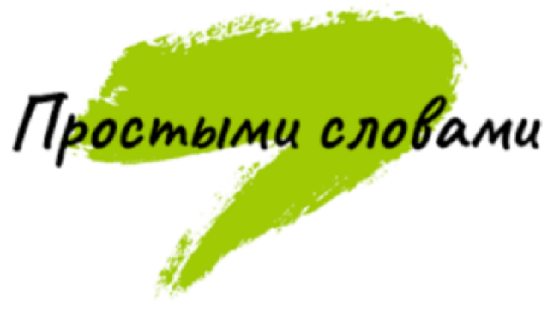 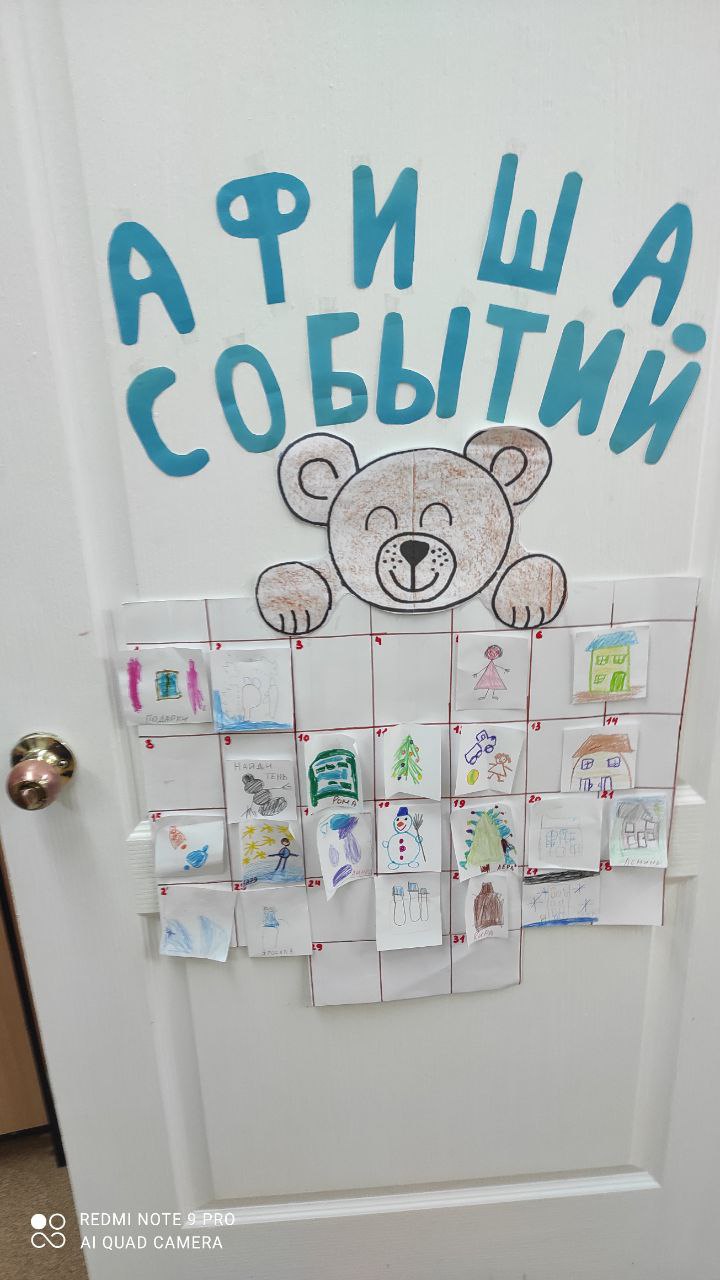 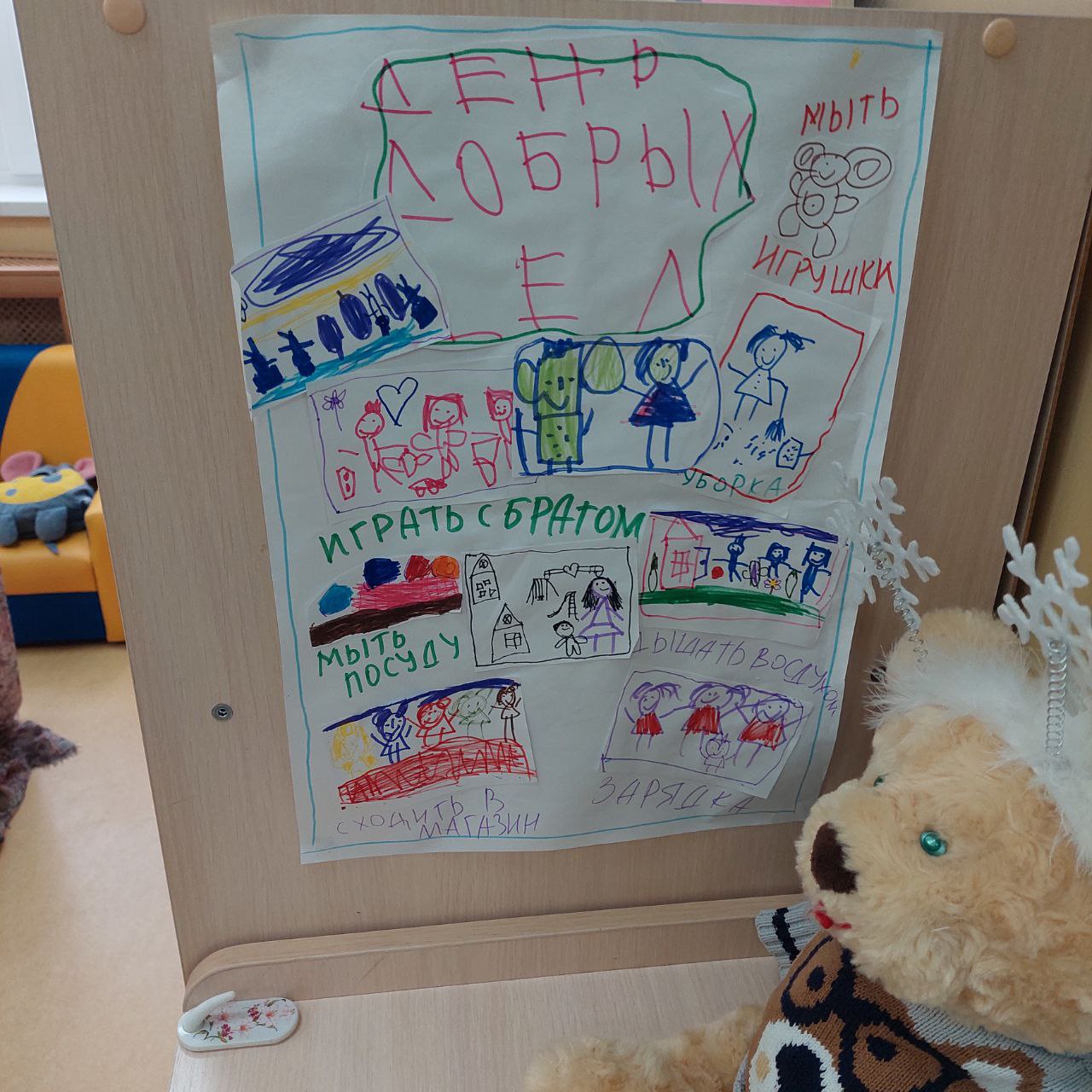 Игрушки в отпуске - дети в ужасе?
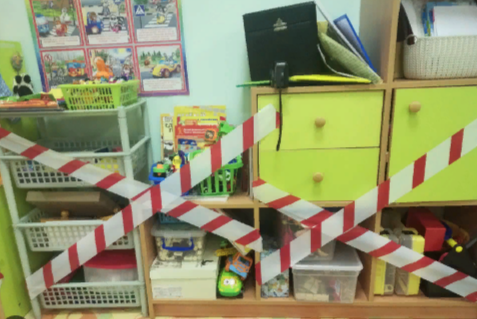 Вариант 1: Дети вместе с педагогами уносят игрушки
Вариант 2: Педагоги уносят игрушки
Вариант 3: Игрушки не уносят игрушки, но делают обозначение, что ими пользоваться нельзя
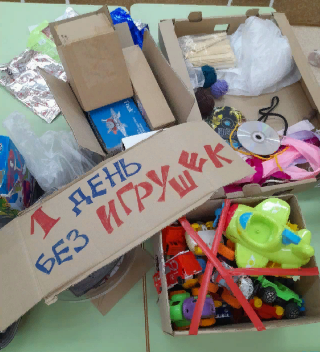 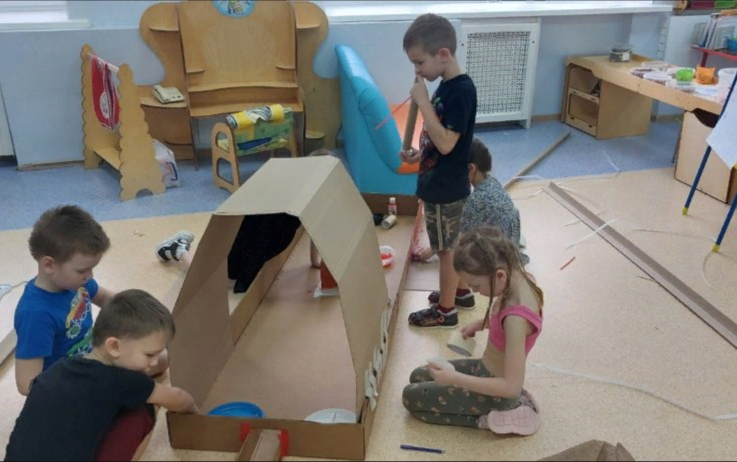 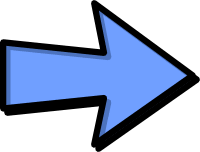 День возможностей, а не запретов
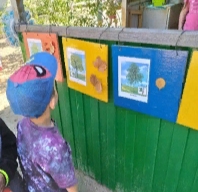 НА ПРОГУЛКЕ: всё дело – в разнообразии
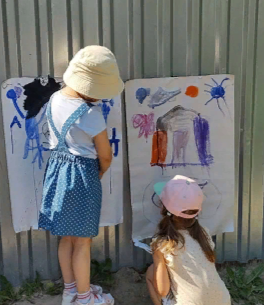 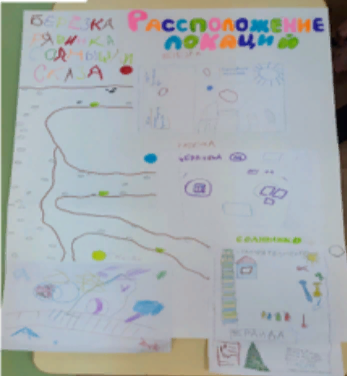 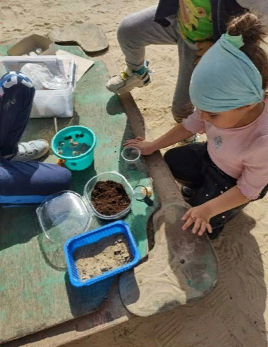 Дополнительные условия
Оказание помощи в решении индивидуальных педагогических трудностей
Содействие межличностной коммуникации педагогов
Формирование положительного отношения педагогов к себе и своей деятельности
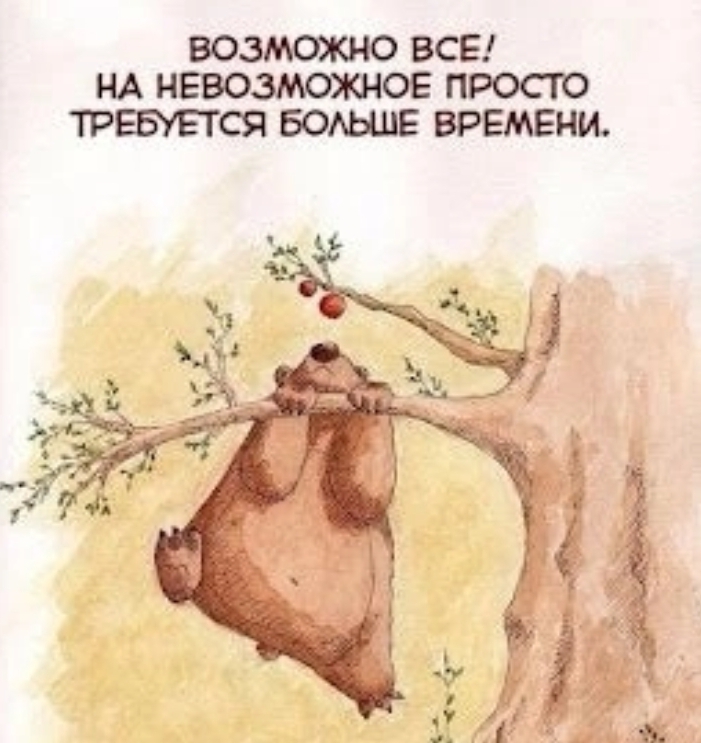 ЛАГУТИНА ЮЛИЯ ВИКТОРОВНА
научно-популярные лекции
игровые педагогические практики
инновационная деятельность
juli-lagutina@mail.ru
@Juli_Lagutina
+7(921)9238370